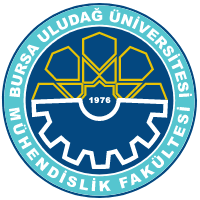 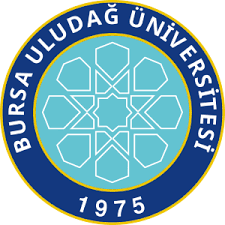 Çalışma BaşlığıÖğrenci Adı Soyadı – Öğrenci No – BölümüDanışman Ünvanı ve Adı
KONU BAŞLIĞI
GİRİŞ
Konu Başlığı
Giriş
Anlatılmak istenen konudan örnekler ve ilgili düşünceler
Posterin yapılış amacı, konunun önemi, gerekliliği hakkında kısa bilgi verilecektir.
Anlatılmak istenen konudan örnekler ve ilgili düşünceler
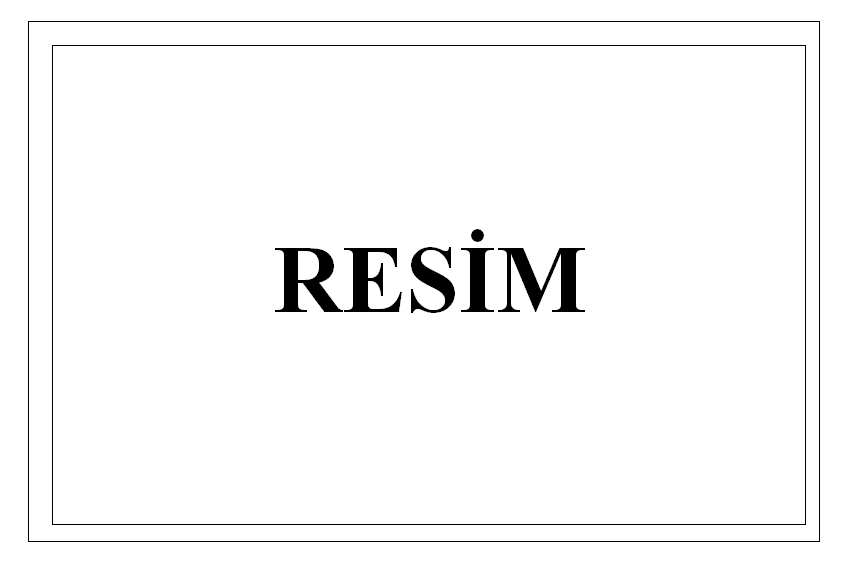 KONU BAŞLIĞI
Konu Başlığı
Anlatılmak istenen konudan örnekler ve ilgili düşünceler
SONUÇ
Sonuç
Sonuç ile ilgili düşünceler
KAYNAKLAR
Kaynaklar
Kaynaklar